IEEE 1900.5 Contribution
Document Title: Agenda, Admin and chair’s notes for IEEE 1900.5 WG Meeting on 05 December 2017
Document Date: 04 December 2017
Document No: 5-17-0028-01-agen
Notice: This document has been prepared to assist  IEEE DySPAN-SC and its Working Groups. It is offered as a basis for discussion and is not binding on the contributing individual(s) or organization(s). The material in this document is subject to change in form and content after further study. The contributor(s) reserve(s) the right to add, amend or withdraw material contained herein.
 
Release: The contributor grants a free, irrevocable license to the IEEE to incorporate material contained in this contribution, and any modifications thereof, in the creation of an IEEE Standards publication; to copyright in the IEEE’s name any IEEE Standards publication even though it may include portions of this contribution; and at the IEEE’s sole discretion to permit others to reproduce in whole or in part the resulting IEEE Standards publication. The contributor also acknowledges and accepts that this contribution may be made public by IEEE DySPAN-SC. 

Patent Policy and Procedures: The contributor is familiar with the IEEE Patent Policy and Procedures including the statement "IEEE standards may include the known use of patent(s), including patent applications, provided the IEEE receives assurance from the patent holder or applicant with respect to patents essential for compliance with both mandatory and optional portions of the standard." Early disclosure to IEEE DySPAN-SC and its Working Groups of patent information that might be relevant to the standard is essential to reduce the possibility for delays in the development process and increase the likelihood thatthe draft publication will be approved for publication. Please notify the Chair <matthew.sherman@baesystems.com> as early as possible, in written or electronic form, if patented technology (or technology under patent application) might be incorporated into a draft standard being developed within the IEEE DySPAN-SC Committee. If you have questions, contact the IEEE Patent Committee Administrator at < patcom@ieee.org >.
12/4/2017
Doc #: 5-17-0028-01-agen
1
Monthly WG MeetingElectronic Meeting Details
WebEx:
https://baesystems.webex.com/baesystems/j.php?MTID=mc0092d6c3c64e9b40002c3997313c0a7 
Meeting Number: 967 452 805
Meeting Password: mZyJ3QxK

Provide your phone number when you join the meeting to receive a call back. Alternatively, you can call:
Call-in toll-free number (ATT Audio Conference): 1-888-3316674  (US)
Call-in number (ATT Audio Conference): 1-312-7771452  (US)
Show global numbers: https://www.teleconference.att.com/servlet/glbAccess?process=1&accessNumber=888-3316674&accessCode=6336344&accessNumber2=312-7771452 
Attendee access code: 633 634 4
12/4/2017
Doc #: 5-17-0028-01-agen
2
Rules
IEEE DySPAN-SC rules
http://standards.ieee.org/about/sasb/audcom/pnp/DySPAN_SC.pdf
IEEE 1900.5 WG rules
http://grouper.ieee.org/groups/dyspan/files/individual-WG-PnPs.pdf
Roberts Rules (latest edition) as needed…
12/4/2017
Doc #: 5-17-0028-01-agen
3
Current Membership
Quorum > ½ membership (8 members)
              2 meetings to get in, 2 meetings to get out
12/4/2017
Doc #: 5-17-0028-01-agen
4
Draft Agenda
Administrivia
Roll Call / Quorum Check
Approve Agenda
Patent slides / Notes on status
Approval of recent minutes
1900.5 elections
Status on 1900.5.1
Status on 1900.5.2
Review of other 1900 activities (1900.1, Leadership meeting etc.)
1900.5 marketing inputs
National Spectrum Consortium
Comms Standard Magazine 
Others?
1900.5 meeting planning and review
Webex vs GoToMeeting
AoB
Adjourn
In Ad Hoc, Review 1900.5.1 or 1900.5 Architecture
Any modifications?
12/4/2017
Doc #: 5-17-0028-01-agen
5
Approval of Agenda
Motion to approve Agenda contained in 5-17-0028-00

Mover: 
Second: 
Vote:
12/4/2017
Doc #: 5-17-0028-01-agen
6
Participants, Patents, and Duty to Inform
All participants in this meeting have certain obligations under the IEEE-SA Patent Policy. 
Participants [Note: Quoted text excerpted from IEEE-SA Standards Board Bylaws subclause 6.2]:
“Shall inform the IEEE (or cause the IEEE to be informed)” of the identity of each “holder of any potential Essential Patent Claims of which they are personally aware” if the claims are owned or controlled by the participant or the entity the participant is from, employed by, or otherwise represents
“Should inform the IEEE (or cause the IEEE to be informed)” of the identity of “any other holders of potential Essential Patent Claims” (that is, third parties that are not affiliated with the participant, with the participant’s employer, or with anyone else that the participant is from or otherwise represents)
The above does not apply if the patent claim is already the subject of an Accepted Letter of Assurance that applies to the proposed standard(s) under consideration by this group
Early identification of holders of potential Essential Patent Claims is strongly encouraged
No duty to perform a patent search
Slide #1
12/4/2017
Doc #: 5-17-0028-01-agen
7
Patent Related Links
All participants should be familiar with their obligations under the IEEE-SA Policies & Procedures for standards development.
	Patent Policy is stated in these sources:
		IEEE-SA Standards Boards Bylaws
		http://standards.ieee.org/develop/policies/bylaws/sect6-7.html#6
		IEEE-SA Standards Board Operations Manual
		http://standards.ieee.org/develop/policies/opman/sect6.html#6.3
	Material about the patent policy is available at 
		http://standards.ieee.org/about/sasb/patcom/materials.html
If you have questions, contact the IEEE-SA Standards Board Patent Committee Administrator at patcom@ieee.org or visit http://standards.ieee.org/about/sasb/patcom/index.html

This slide set is available at https://development.standards.ieee.org/myproject/Public/mytools/mob/slideset.ppt
Slide #2
12/4/2017
Doc #: 5-17-0028-01-agen
8
Call for Potentially Essential Patents
If anyone in this meeting is personally aware of the holder of any patent claims that are potentially essential to implementation of the proposed standard(s) under consideration by this group and that are not already the subject of an Accepted Letter of Assurance: 
Either speak up now or
Provide the chair of this group with the identity of the holder(s) of any and all such claims as soon as possible or
Cause an LOA to be submitted
Slide #3
12/4/2017
Doc #: 5-17-0028-01-agen
9
Other Guidelines for IEEE WG Meetings
All IEEE-SA standards meetings shall be conducted in compliance with all applicable laws, including antitrust and competition laws. 
Don’t discuss the interpretation, validity, or essentiality of patents/patent claims. 
Don’t discuss specific license rates, terms, or conditions.
Relative costs, including licensing costs of essential patent claims, of different technical approaches may be discussed in standards development meetings. 
Technical considerations remain primary focus
Don’t discuss or engage in the fixing of product prices, allocation of customers, or division of sales markets.
Don’t discuss the status or substance of ongoing or threatened litigation.
Don’t be silent if inappropriate topics are discussed … do formally object.
---------------------------------------------------------------   
See IEEE-SA Standards Board Operations Manual, clause 5.3.10 and “Promoting Competition and Innovation: What You Need to Know about the IEEE Standards Association's Antitrust and Competition Policy” for more details.
Slide #4
12/4/2017
Doc #: 5-17-0028-01-agen
10
Minutes for approval
Motion to approve WG minutes contained in
17-0027-00.
Mover:  
Second:
Vote:
12/4/2017
Doc #: 5-17-0028-01-agen
11
WG Elections
Status
Dave Chester has been appointed Elections officer
The following nominations have been received and accepted
Chair: 
Vice Chair: 
Secretary: 
Will poll for candidates and then conduct election
12/4/2017
Doc #: 5-17-0028-01-agen
12
Status on 1900.5.1
Draft Status
12/4/2017
Doc #: 5-17-0028-01-agen
13
Working Schedule for 1900.5.1
Complete Draft for Clause 4					7/30√
Complete Draft for Clause 5	(Needs Work)			10/15     1/17?
Complete Draft for Clause 6	(More examples)			1/16        8/16 √
Complete Draft for Clause 7	(put xml file in annex?)			3/16         7/4 √
Complete Draft for Clause 8	(Minor additions needed)		4/16         9/16 √
Full review of drafting					3/17 √
First WG Ballot						5/17         8/17
WG Recirc						8/17
Sponsor Ballot						10/17
Sponsor Recirc						4/18
Sponsor Recirc 2						8/18
Submit to REVCOM						11/17     10/18!!
12/4/2017
Doc #: 5-17-0028-01-agen
14
Current Status for 1900.5.2
On Revcom agenda for Dec 5
See status on following slide
PAR to add Schema ready to roll but waiting for Revcom approval of 1900.5.2 first
12/4/2017
Doc #: 5-17-0028-01-agen
15
RevCom Status (as of 11/27/17)
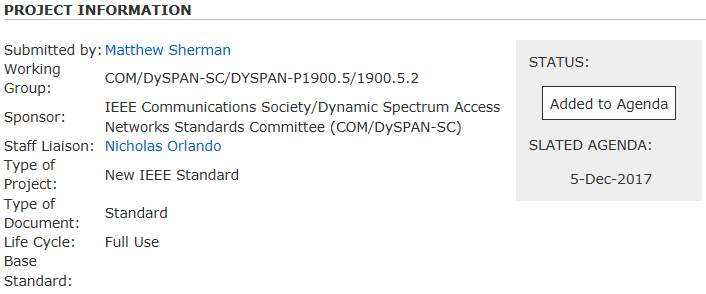 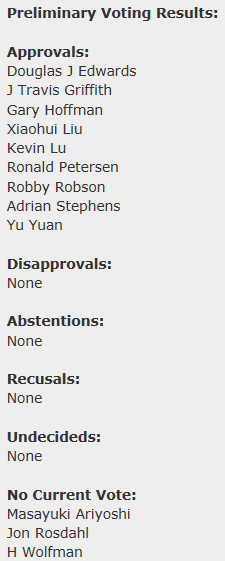 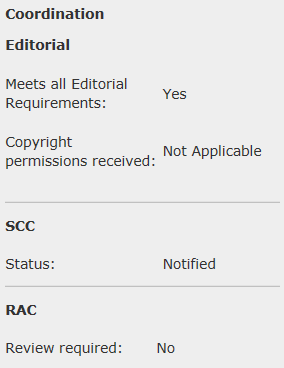 12/4/2017
Doc #: 5-17-0028-01-agen
16
Working Schedule for 1900.5.2
Form Ballot Pool	(Send Ballot Invitation)				6/7/15√
Final Draft and Schema Adjustments				7/30/15√
WG Vote to Sponsor Ballot (need DySPAN-SC approval)			7/30/15 (8/18) √
DySPAN-SC Approval						8/28/15 (9/2) 9/30√
Mandatory Editorial Coordination Completes				9/30/15 12/1 √
Conduct Ballot						1/28/16 1/22 √
Ballot completes						2/28/15 3/12 √ 
Form Comment Resolution subcommittee				3/15/16
Suggested comment resolutions available				11/15/16 1/3/17 √ 
Vote for Recirc Ballot					12/1/16 2/7/17  
Conduct Recirc Ballot					1/3/17 2/28/17
Ballot completes						2/2/17 3/10/17
2nd Recirculation Ballot Complete					4/3/17√ 
Approved by Standards Board					6/1/17   8/1/17  12/7/17
Reference implementation available				10/16      12/5/17?
Certification available					?
PAR Expires						12/31/17
Mat will ask IEEE about a PAR extension in case…
12/4/2017
Doc #: 5-17-0028-01-agen
17
Other DySPAN-SC Activities
Leadership meetings
None
GoTo Meeting issues being worked

Is it time to revisit the 1900.5 Architecture?
Ad Hoc discussions?  Discuss Ad Hoc at end of meeting – Mat has action to organize architecture ad hoc
Planning week of Dec 19

Other activities?  1900.5.2 amendment for Schema
12/4/2017
Doc #: 5-17-0028-01-agen
18
Marketing Inputs
NSC - Status
Standards paper in process
Communications Magazine
2 papers – 1900.5.1 and 1900.5.2
12/4/2017
Doc #: 5-17-0028-01-agen
19
Meeting Planning
05 December 2017 is next scheduled monthly electronic meeting
DySPAN-SC meetings 12/19-22/17
Would like short WG meeting + Ad Hocs that week
1900.5.1
Architecture?
Face to Face in January 9-10- maybe 11
Move monthly meeting to 9th.
Host:  Harris Corp
Melbourne FL
Please register with Harris if you plan to attend
Meeting Platform
WebEx for now
12/4/2017
Doc #: 5-17-0028-01-agen
20
Ad Hoc?
Review of 1900.5.1 or 1900.5 architecture
12/4/2017
Doc #: 5-17-0028-01-agen
21
IEEE 1900.5 Meeting12/5/17 @2:30 PM US ET (UTC-5)
PLEASE STANDBY
12/4/2017
Doc #: 5-17-0028-01-agen
22